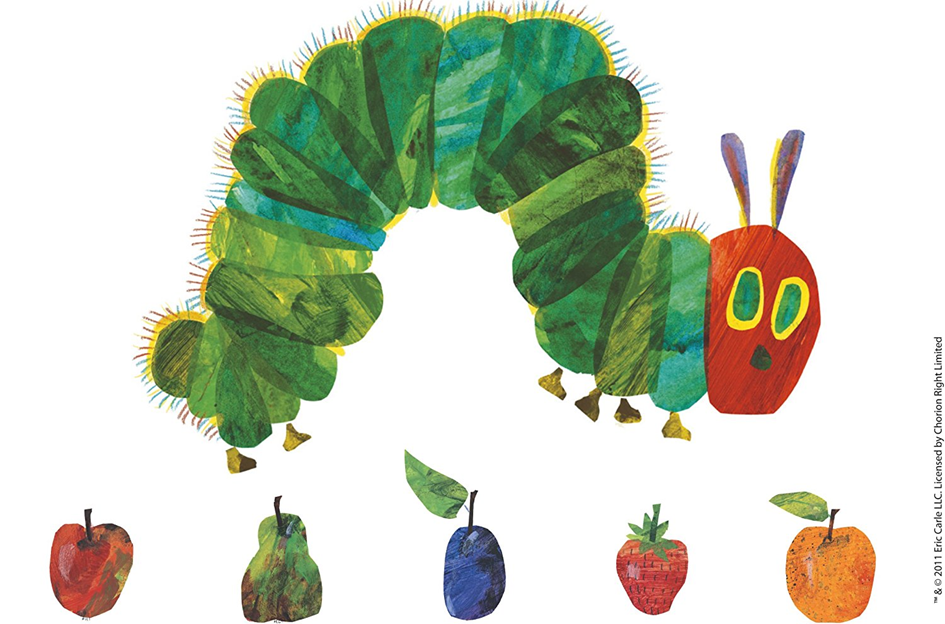 Klikni na posnetek. Poslušaj pesem in ponovi.